FAPS-INF6900 Individual Work: Cloud and Mobile Computing
By: Deemah H. Tashman
Outline
Top three conferences in the field of wireless communication.
Top three conferences in the field of mobile and cloud computing (more specific to this area).
Submission Process (ICC'25 as an example).
Submission guidelines of conferences.
Top journals in the field of mobile and cloud computing.
10 conference papers.
A selection of the major journal papers.
Interesting presentations in the Mobile and Cloud Computing area.
2
Top Three Conferences in the Field Of Wireless Communication
IEEE Global Communication (GlobeCom)
IEEE International Conference on Communications (ICC)
IEEE Wireless Communications and Networking Conference (WCNC)
3
[Speaker Notes: These conferences generally always include a symposia/track for cloud/mobile/edge computing.]
Top Three Conferences in the Field of Mobile and Cloud Computing
IEEE International Conference on Cloud Computing Technology and Science (IEEE CloudCom)
IEEE International Conference on Distributed Computing Systems (IEEE ICDCS) 
International Wireless Communications & Mobile Computing Conference (IWCMC)
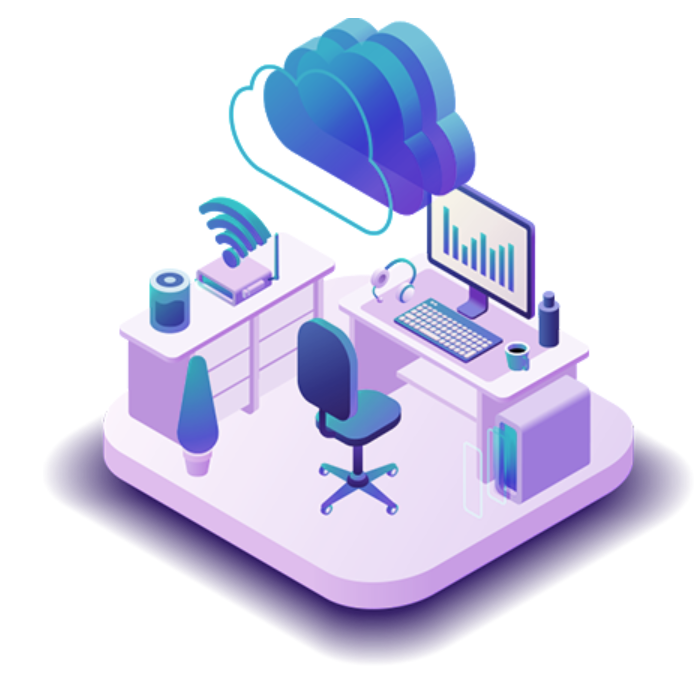 4
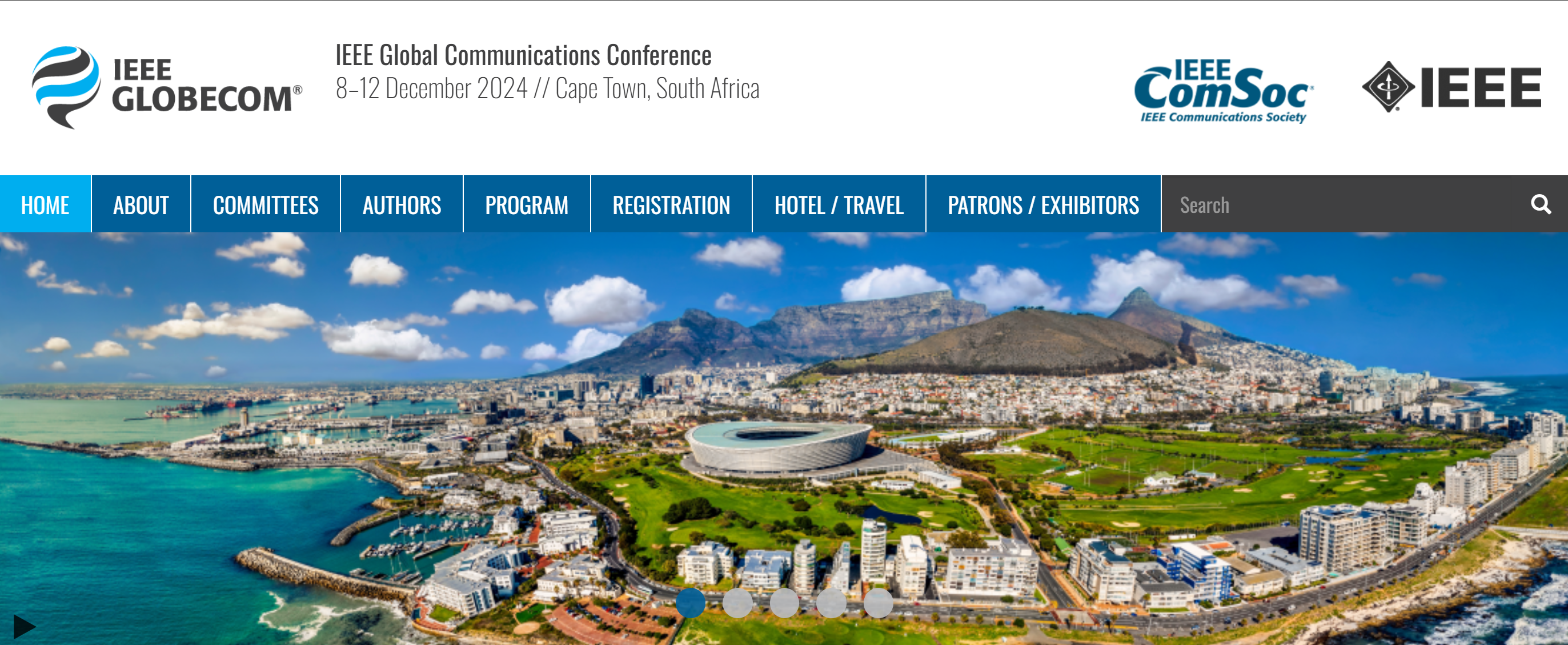 Website Link: https://globecom2024.ieee-globecom.org/
Average acceptance rate in 2023 below 40%.
Submission deadline:  April 2024.
Decision date: August 2024
Accepted Author Registration: September 2024
Camera-Ready:  September 2024
5
[Speaker Notes: The website for GlobeCom 2025 has not been launched yet. However, deadline dates are usually in the same month for each year.]
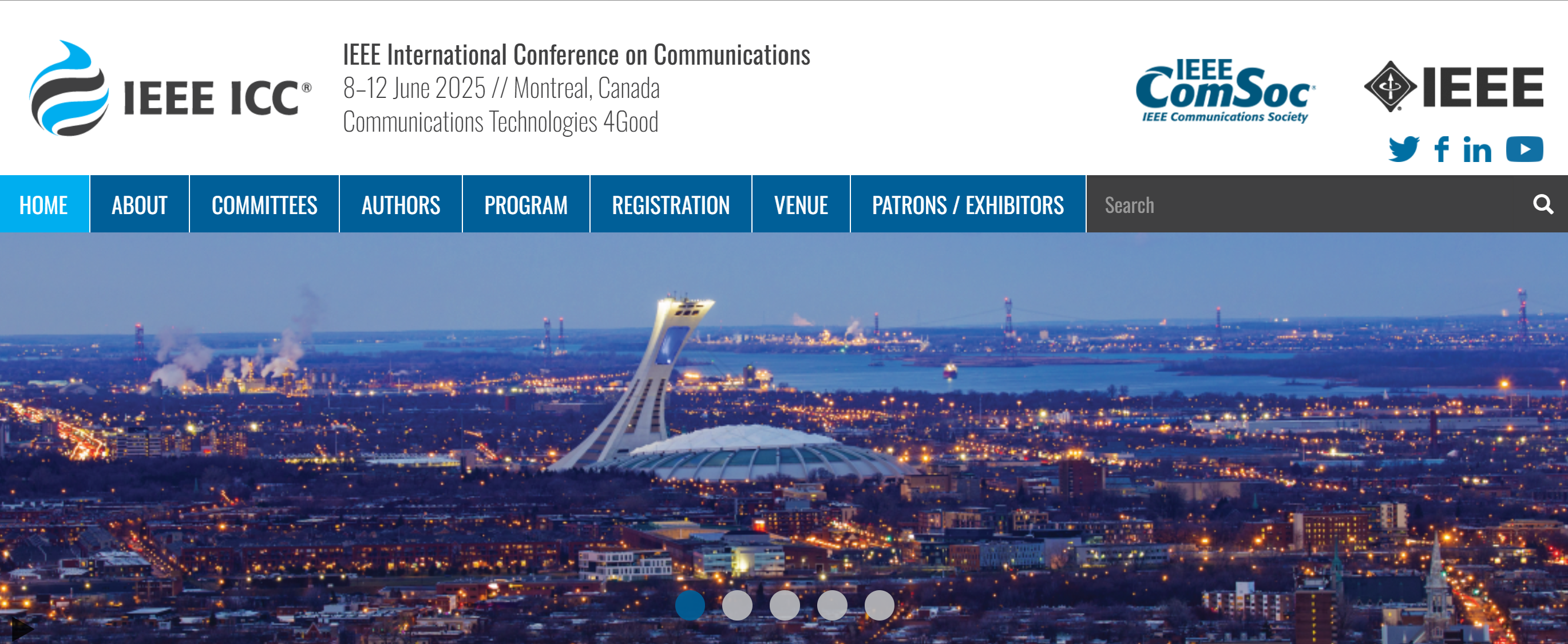 Website Link: https://icc2025.ieee-icc.org/ 
Average acceptance rate in 2024 below 40%.
Submission deadline:  11 October 2024.
Decision date: 17 January 2025
Accepted Author Registration: 14 February 2025
Camera-Ready:  14 February 2025
6
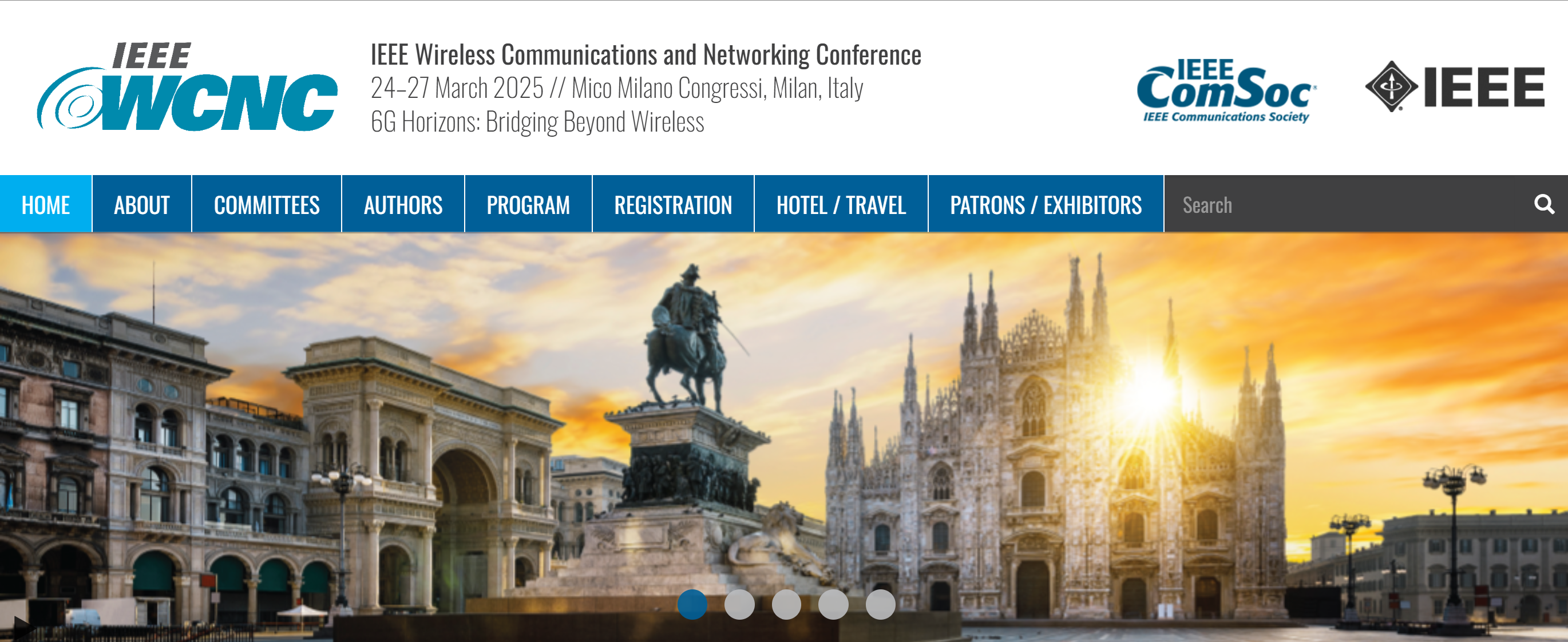 Website Link: https://wcnc2025.ieee-wcnc.org/ 
Average acceptance rate in 2022 48.7%
Submission deadline:  2 September 2024.
Decision date: 20 December 2024
Accepted Author Registration: 24 January 2025
Camera-Ready:  24 January 2025
7
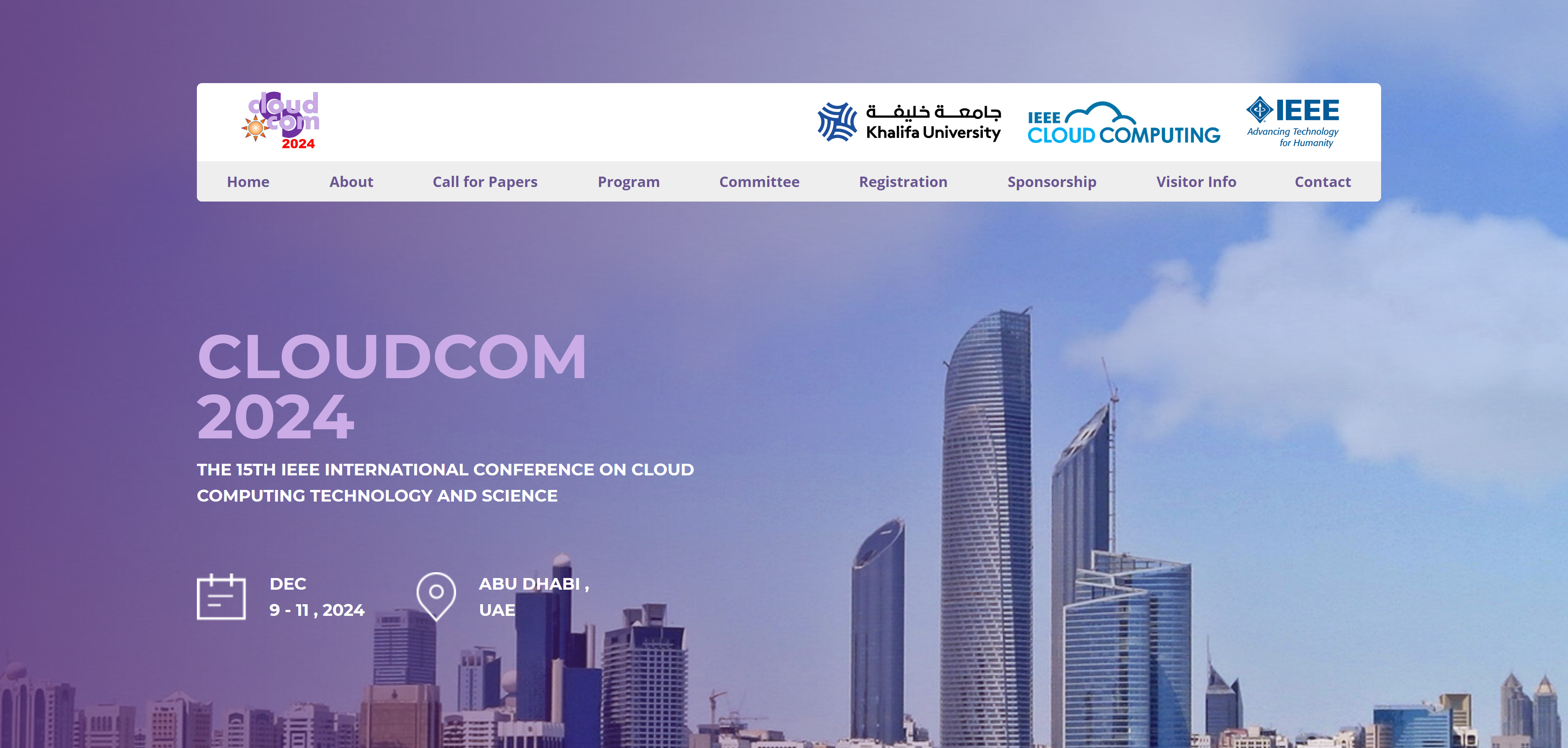 Website Link: https://www.cloudcom2024.org/  
Average acceptance rate in 2020 is 25%
Submission deadline:  August 16, 2024.
Decision date: September 27, 2024
Accepted Author Registration: October 18, 2024
Camera-Ready:  October 18, 2024
8
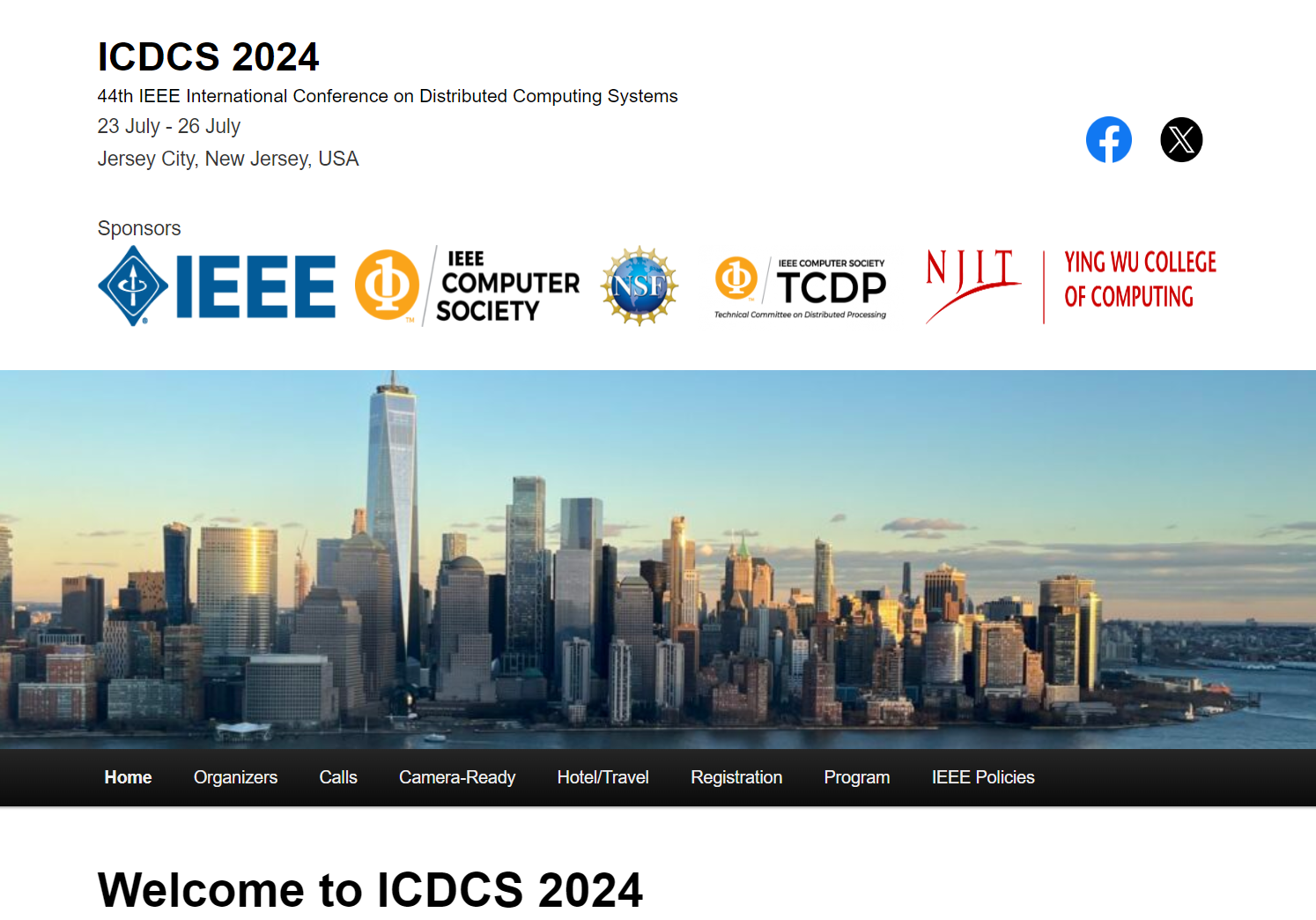 Website Link: https://icdcs2024.icdcs.org/ 
Average acceptance rate in 2022 is 21.96%
Submission deadline:  January, 2024.
Decision date: April, 2024
Accepted Author Registration: May, 2024
Camera-Ready:  May, 2024
9
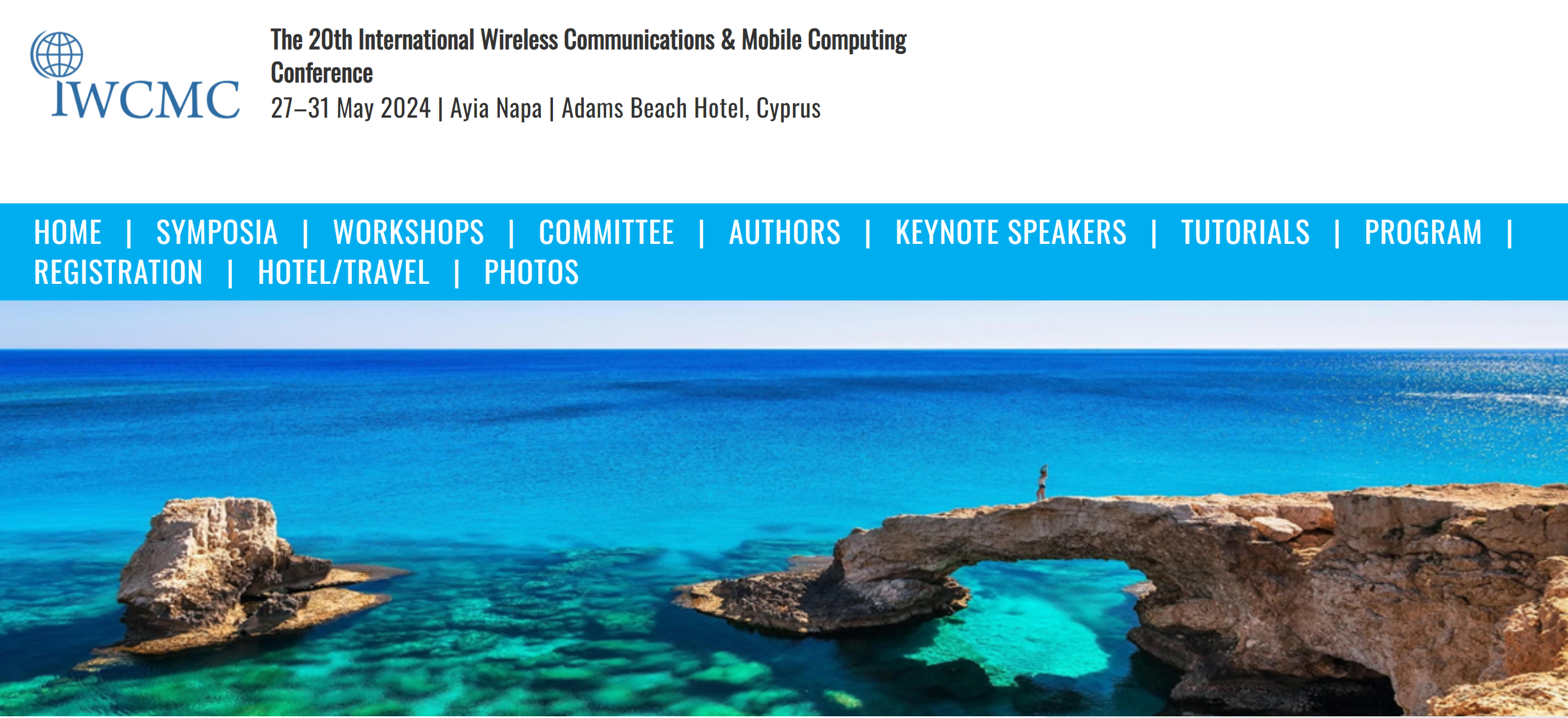 Website Link: https://iwcmc.net/2024/index.php 
Average acceptance rate in 2023 is 37.0%.
Submission deadline:  February, 2024.
Decision date: March, 2024
Accepted Author Registration: April, 2024
Camera-Ready:  April, 2024
10
Submission Process (IEEE ICC’25 as a example):
11
Submission Guidelines (Applies for all previous conferences):
Several technical symposia.
Standard IEEE Conference templates for Latex: https://www.ieee.org/conferences/publishing/templates.html 
All final submissions of accepted papers must be written in English with a maximum paper length of six (6) printed pages (except for CloudCom (up to 8 pages) and IEEE ICDCS (up to  12 pages)), (10-point font) including figures. Additional printed pages (10-point font) may be included in final submissions and usually the extra page will incur an over length page charge of US$100.
Peer-reviewed.
Single-round review process: In this process, the submitted papers undergo only one round of review, after which they receive a final decision of either acceptance or rejection.
To be published in the  conference Proceedings and to be eligible for publication in IEEE Xplore®, an author of an accepted paper is required to register for the conference and the paper must be presented by an author of that paper at the conference.
12
[Speaker Notes: This applies to all the previous conferences.]
Top Journals in the Field of Mobile and Cloud Computing
IEEE Transactions on Mobile Computing
Focus: Covers mobile computing, mobile networks, wireless communication, and mobile applications.
Impact Factor (2023): 7.7
IEEE Transactions on Cloud Computing
Focus: Focuses on research related to cloud computing, including cloud architecture, virtualization, and cloud service models.
Impact Factor (2023): 6.5
 IEEE Internet of Things Journal
Focus: Publishes research related to IoT, including mobile and cloud computing as they pertain to IoT environments.
Impact Factor (2023): 8.2
 IEEE Transactions on Vehicular Technology
Focus: Covers vehicular technology, including mobile and edge computing in vehicular networks and smart transportation systems.
Impact Factor (2023): 6.1
IEEE Transactions on Services Computing
Focus: Covers services computing, including cloud computing, service-oriented architecture, and web services.
Impact Factor (2023): 5.5
13
10 Conference Papers (Most are best paper award winners): Links & Main Idea
D. Trihinas, M. Symeonides, J. Georgiou, G. Pallis and M. D. Dikaiakos, "Energy-Aware Streaming Analytics Job Scheduling for Edge Computing," 2023 IEEE International Conference on Cloud Computing Technology and Science (CloudCom), Naples, Italy, 2023, pp. 161-168, doi: 10.1109/CloudCom59040.2023.00036. Main idea: This paper presents a novel approach to scheduling streaming analytics jobs in edge computing environments with a focus on optimizing energy consumption while maintaining performance.
Li, Y., Ye, L., Meng, W. and Li, C., 2023, May. “Joint Trajectory Optimization and Mobile-Edge Computation Offloading for Multi-UAV-Connected System”. In ICC 2023-IEEE International Conference on Communications (pp. 5432-5437). IEEE. Main idea: This paper proposes a joint optimization framework for the trajectory planning of multiple UAVs and the offloading of computational tasks to mobile edge servers to enhance system efficiency and performance.
R. Adeogun and G. Berardinelli, "Distributed Channel Allocation for Mobile 6G Subnetworks via Multi-Agent Deep Q-Learning," 2023 IEEE Wireless Communications and Networking Conference (WCNC), Glasgow, United Kingdom, 2023, pp. 1-6, doi: 10.1109/WCNC55385.2023.10118710. Main idea: Explores innovative approaches in mobile computing using reinforcement learning techniques.
J. Liu, Z. Chang, G. Min and Y. Zhang, "Energy-Efficient and Privacy-Preserved Incentive Mechanism for Federated Learning in Mobile Edge Computing," ICC 2023 - IEEE International Conference on Communications, Rome, Italy, 2023, pp. 172-178, doi: 10.1109/ICC45041.2023.10279757. Main idea: The research addresses the challenges of energy efficiency and privacy in federated learning within mobile edge computing environments. The proposed incentive mechanism optimizes resource usage while preserving user privacy, making it a significant contribution to the field.
L. Liu, J. Zhang, S. H. Song and K. B. Letaief, "Client-Edge-Cloud Hierarchical Federated Learning," ICC 2020 - 2020 IEEE International Conference on Communications (ICC), Dublin, Ireland, 2020, pp. 1-6, doi: 10.1109/ICC40277.2020.9148862. Main idea: proposes a hierarchical federated learning architecture that optimizes communication and computation efficiency, reducing energy consumption and training time while maintaining model performance through coordinated model aggregation across clients, edge servers, and cloud servers.
14
[Speaker Notes: These are mainly Best Paper Award winners.]
10 Conference Papers (Highly cited papers): Links & Main Idea
X. Ma, A. Zhou, S. Zhang and S. Wang, "Cooperative Service Caching and Workload Scheduling in Mobile Edge Computing," IEEE INFOCOM 2020 - IEEE Conference on Computer Communications, Toronto, ON, Canada, 2020, pp. 2076-2085, doi: 10.1109/INFOCOM41043.2020.9155455. Main idea:  investigate and optimize cooperative service caching and workload scheduling among edge nodes in mobile edge computing, aiming to minimize service response time and outsourcing traffic to central clouds through a proposed iterative algorithm.
A. Taïk and S. Cherkaoui, "Electrical Load Forecasting Using Edge Computing and Federated Learning," ICC 2020 - 2020 IEEE International Conference on Communications (ICC), Dublin, Ireland, 2020, pp. 1-6, doi: 10.1109/ICC40277.2020.9148937. Main idea: evaluate the use of edge computing and federated learning for short-term load forecasting (STLF) in smart grids, aiming to enhance data privacy and increase model accuracy.
Z. Wang, H. Xu, J. Liu, H. Huang, C. Qiao and Y. Zhao, "Resource-Efficient Federated Learning with Hierarchical Aggregation in Edge Computing," IEEE INFOCOM 2021 - IEEE Conference on Computer Communications, Vancouver, BC, Canada, 2021, pp. 1-10, doi: 10.1109/INFOCOM42981.2021.9488756. Main idea: propose a resource-efficient federated learning mechanism that employs hierarchical aggregation by dividing edge nodes into clusters, which significantly reduces communication costs and training time.
G. Zhao, H. Xu, Y. Zhao, C. Qiao and L. Huang, "Offloading Dependent Tasks in Mobile Edge Computing with Service Caching," IEEE INFOCOM 2020 - IEEE Conference on Computer Communications, Toronto, ON, Canada, 2020, pp. 1997-2006, doi: 10.1109/INFOCOM41043.2020.9155396. Main idea: address the challenge of efficiently offloading dependent tasks to edge nodes with limited service caching in Mobile Edge Computing (MEC).
Z. Xu, L. Zhou, S. Chi-Kin Chau, W. Liang, Q. Xia and P. Zhou, "Collaborate or Separate? Distributed Service Caching in Mobile Edge Clouds," IEEE INFOCOM 2020 - IEEE Conference on Computer Communications, Toronto, ON, Canada, 2020, pp. 2066-2075, doi: 10.1109/INFOCOM41043.2020.9155365. Main idea: address the challenges of service caching in mobile edge networks where multiple network service providers compete for limited resources, proposing both a centralized and a distributed game-theoretical mechanism to minimize the overall cost and improve the efficiency of service caching.
15
[Speaker Notes: Highly cited papers]
A Selection of Journal Papers in the Field:
Y. Mao, C. You, J. Zhang, K. Huang and K. B. Letaief, "A Survey on Mobile Edge Computing: The Communication Perspective“ in IEEE Communications Surveys & Tutorials, vol. 19, no. 4, pp. 2322-2358, Fourthquarter 2017, doi: 10.1109/COMST.2017.2745201. This paper provides a comprehensive survey of Mobile Edge Computing (MEC), focusing on the communication aspects, including the challenges and solutions in integrating MEC into existing mobile networks.
W. Shi, J. Cao, Q. Zhang, Y. Li and L. Xu, "Edge Computing: Vision and Challenges," in IEEE Internet of Things Journal, vol. 3, no. 5, pp. 637-646, Oct. 2016, doi: 10.1109/JIOT.2016.2579198.  This paper discusses the vision of edge computing, its architecture, key challenges, and potential applications, particularly in mobile environments. 
R. LI, C. Shen, H. He, X. Gu, Z. Xu and C. -Z. Xu, "A Lightweight Secure Data Sharing Scheme for Mobile Cloud Computing," in IEEE Transactions on Cloud Computing, vol. 6, no. 2, pp. 344-357, 1 April-June 2018, doi: 10.1109/TCC.2017.2649685. This paper proposes a lightweight and secure data-sharing scheme specifically designed for mobile cloud computing. The scheme effectively balances security and efficiency, making it suitable for resource-constrained mobile devices.
W. Fan, J. Liu, M. Hua, F. Wu and Y. Liu, "Joint Task Offloading and Resource Allocation for Multi-Access Edge Computing Assisted by Parked and Moving Vehicles," in IEEE Transactions on Vehicular Technology, vol. 71, no. 5, pp. 5314-5330, May 2022, doi: 10.1109/TVT.2022.3149937. This paper proposes a novel approach to joint task offloading and resource allocation in multi-access edge computing environments, specifically addressing the challenges posed by high mobility in mobile users.
J. Zhang, H. Guo, J. Liu and Y. Zhang, "Task Offloading in Vehicular Edge Computing Networks: A Load-Balancing Solution," in IEEE Transactions on Vehicular Technology, vol. 69, no. 2, pp. 2092-2104, Feb. 2020, doi: 10.1109/TVT.2019.2959410. This paper addresses the challenge of task offloading in vehicular edge computing networks by proposing a load-balancing solution that optimizes resource allocation and reduces latency, thereby enhancing the performance of vehicular networks.
16
Interesting Presentations in the Mobile and Cloud Computing Area
Paper Presentations:
Pogonip Scheduler Paper Presentation at 2021 IEEE CLOUD Conference: https://www.youtube.com/watch?v=a9yKfAFze0Q 
MetaNet: Automated Dynamic Selection of Scheduling Policies in Cloud Environments: MetaNet - IEEE CLOUD 2022 / ACM SIGMETRICS 2022 (youtube.com) 
Sovereign Data Exchange in Cloud Connected IoT using International Data Spaces: Sovereign Data Exchange in Cloud Connected IoT using International Data Spaces (youtube.com) 
Short and Sweet Checkpoints for C RAN MEC: (81) Short and Sweet Checkpoints for C RAN MEC – YouTube
Mobility Enabling Edge Cloud Infrastructure: Mobility Enabling Edge Cloud Infrastructure (youtube.com)
When Edge Computing Meets Compact Data Structures: (81) When Edge Computing Meets Compact Data Structures – YouTube


Some interesting videos explaining Cloud/Mobile computing:
Cloud Computing In 6 Minutes | What Is Cloud Computing? | Cloud Computing Explained: https://www.youtube.com/watch?v=M988_fsOSWo 
Seminar presentation on Mobile Cloud Computing: https://www.youtube.com/watch?v=0bNQtfYTXQg 
Cloud Computing in 2 Minutes: https://www.youtube.com/watch?v=N0SYCyS2xZA 
Power point presentation on cloud computing...: https://www.youtube.com/watch?v=9GwIRoGYW4Q 
What Is Edge Computing?: https://www.youtube.com/watch?v=2EfbQGByq2I
17
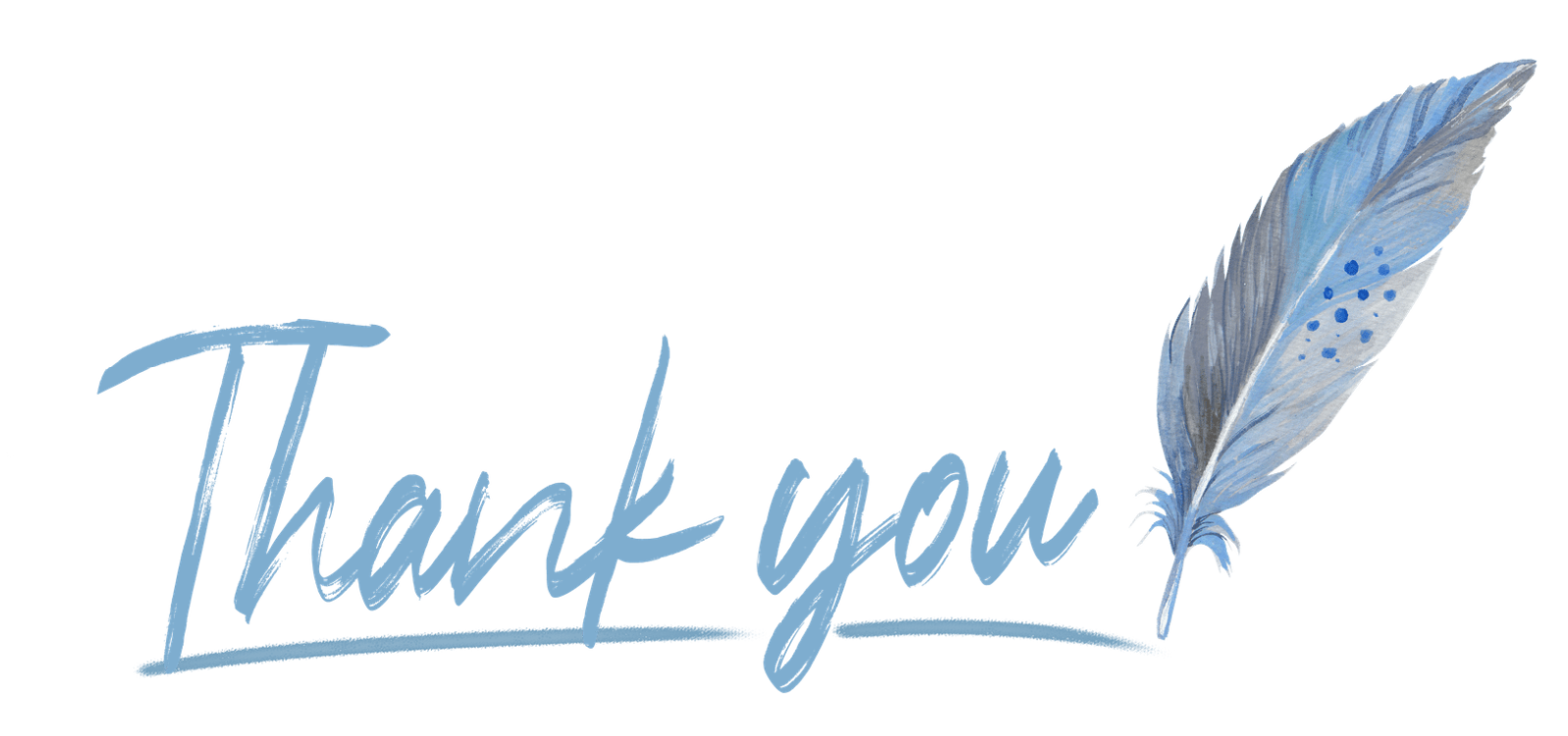 18